Облік праці та її оплати
План лекційного заняття:
Відповідальність за невиплату заробітної плати
Порядок приймання на роботу та оформлення взаємовідносин з працедавцем
Поняття фонду оплати праці
Облік доплат і надбавок згідно з КЗпП
Первинні документи з нарахування і виплати заробітної плати
Особливості нарахування зарплати при суміщенні та сумісництві
Облік єдиного внеску на соціальне страхування
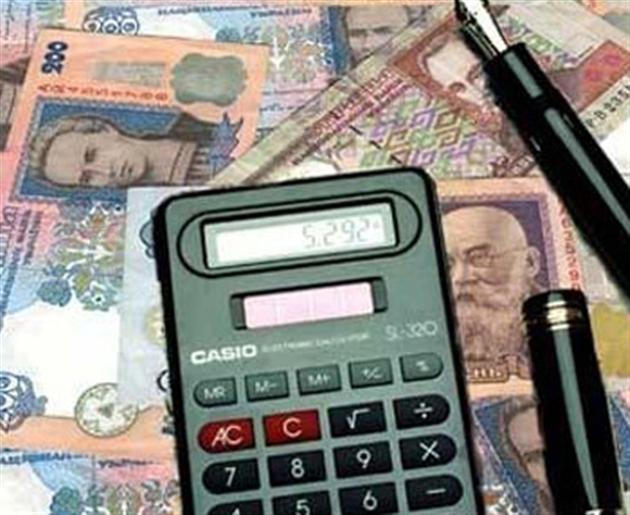 8. Облік ПДФО
9. Облік військового збору
10. Облік утримань з заробітної плати
11. Облік лікарняних виплат
12. Облік допомоги по вагітності та пологах
13. Облік відпускних та резерву виплати відпусток
14. Облік вихідної допомоги
15. Натуральна оплата праці
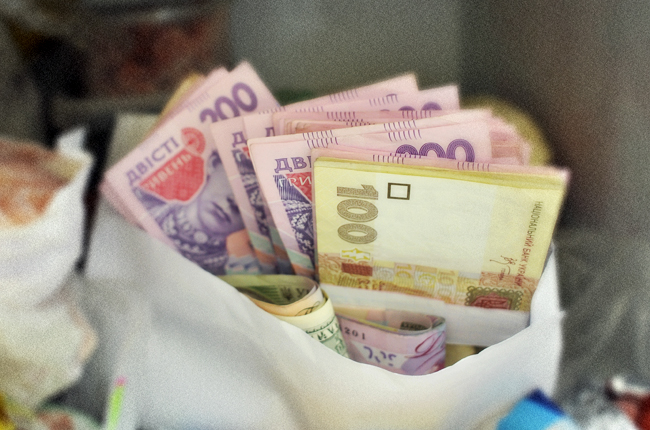 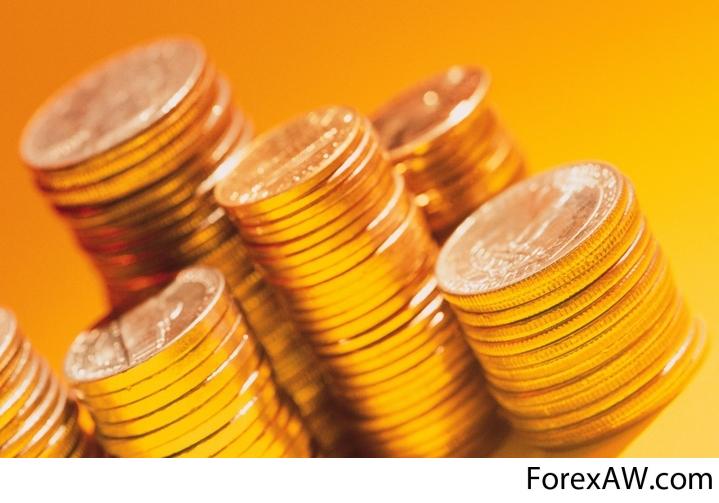 Нормативна база:
Закон України «Про оплату праці» від 24 березня 1995 р. № 108/95-ВР
Кодекс законів про працю (КЗпП)
Кодекс України «Про адміністративні порушення»
НП(С)БО 26 «Виплати працівникам»
ЗУ «Про відпустки» від 02.11.2000 р. №2073-ІІІ
ЗУ «Про збір та облік єдиного внеску на 
  загальнообов’язкове державне соціальне 
  страхування» від 08.07.2010 р.
  № 2464 - VI
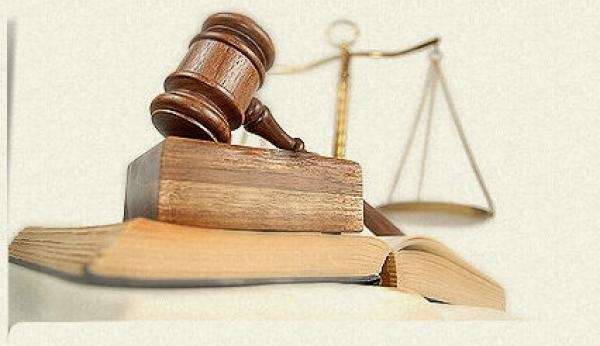 1. Відповідальність за невиплату заробітної плати
За порушення встановлених термінів виплати пенсій, стипендій, зарплати, виплати їх в неповному обсязі на посадових осіб підприємств незалежно від форм власності накладається штраф у розмірі від 30 до 100 неоподатковуваних мінімумів доходів громадян.
Нормативний документ: ЗУ ” Про внесення змін до Кодексу України про адміністративні правопорушення та Кримінального кодексу України … ” № 1027 від 19.02.2009р.
Безпідставна невиплата заробітної плати більш як за 1 місяць вчинена умисно керівником підприємства карається штрафом від 500 до 1000 неоподатковуваних мінімумів доходів громадян або виправними роботами на строк до 2 років або позбавлення волі на строк до 2 років з позбавленням права обіймати певні посади чи займатися певною діяльністю на строк до 3 років (ст.174 п. 1 Кримінального кодексу України)
Та ж сама дія вчинена внаслідок нецільового використання коштів призначених для виплати заробітної плати, стипендії, пенсії карається штрафом від 1000 до 1500 неоподатковуваних мінімумів доходів громадян або обмеження волі на строк до 5 років з позбавленням права обіймати певні посади чи займатися певною діяльністю на строк до 3 років (ст. 175 п. 2 Кримінального кодексу України).
Зарплата повинна виплачуватися працівникам регулярно в робочі дні у строки, установлені в колективному договорі, але не рідше двох разів на місяць через проміжок часу, що не перевищує 16 календарних днів (ст. 115 КЗпП, ст. 24 Закону про оплату праці).
2. Порядок приймання на роботу та оформлення взаємовідносин з працедавцем
Процедура оформлення на роботу передбачає наступні дії:
Працівник подає документи, необхідні для оформлення на роботу:
Заява про прийняття на роботу написана на ім'я директора;
Паспорт або інші документи, що засвідчують особу;
Довідку органу Державної податкової служби про присвоєння ідентифікаційного номеру;
Копію документа про освіту;
Копію свідоцтва про обов’язкове соціальне страхування (при наявності);
Фотографії (2 шт.) 3х4;
Копії свідоцтв про народження дітей (якщо є);
Військовий квиток (для чоловіків) для звільнених з лав Збройних Сил України і інших військових формувань, сформованих відповідно до чинного законодавства), або документ що його заміняє
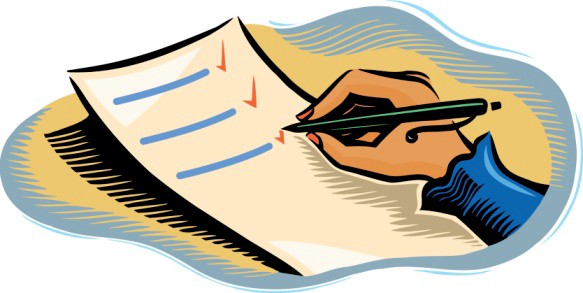 2) Оформлення наказу про прийняття на роботу (у наказі зазначається посада, дата прийняття на роботу, розмір окладу або посилання на штатний розклад – перелік посад, кількості працівників та розмірів окладів). З наказом під розпис ознайомлюють працівника;
У ст.64 ГКУ зазначено, що «підприємство самостійно визначає свою організаційну структуру, встановлює чисельність працівників і штатний розпис».
       Лист Міністерства праці та соціальної політики України від 27.06.2007 р. №162/06/187-07 (витяг)
ТРУДОВА КНИЖКА – вид документу суворого обліку, який засвідчує трудовий стаж особи.

https://dsp.gov.ua/podolannia-nelehalnoi-zainiatosti/elektronna-trudova-knyzhka-pro-shcho-varto-znaty-robotodavtsiam-i-pratsivnykam/
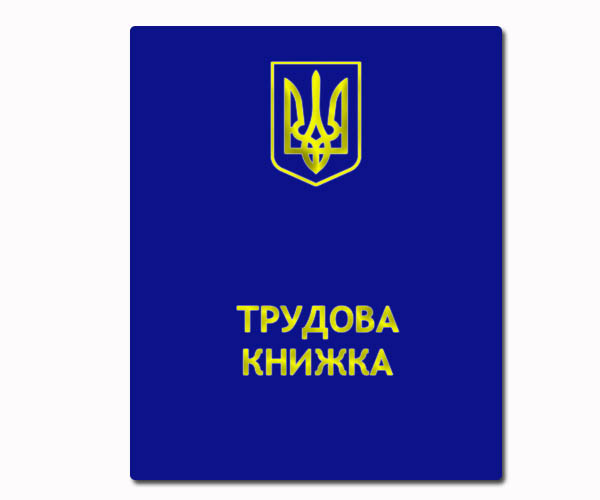 ШТАТНИЙ РОЗПИС – це документ, що встановлює для даного підприємства, установи, організації структуру, штати і посадові оклади працівників. Штатний розпис містить назви посад, чисельність персоналу та оклади за кожною посадою.
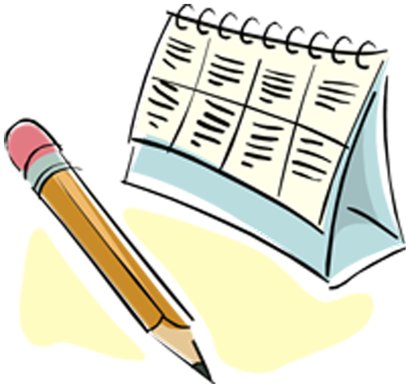 ШТАТНА ОДИНИЦЯ – це певна посада у конкретному підрозділі підприємства.

        З огляду на загальноприйняті положення, можна визначити доплати як виплати, що нараховуються працівникам додатково до посадових окладів (тарифних ставок) за особливі умови праці або режим роботи. Конкретний розмір доплати може встановлюватися роботодавцем з урахуванням позиції представницького органу працівників, колективним договором або бути обумовленим у трудовому договорі.
Доплати можна встановлювати, зокрема:
за суміщення професій (посад);
за виконання обов'язків тимчасово відсутнього працівника;
за роботу в нічний час;
за роботу у важких і шкідливих умовах праці;
за розширення зони обслуговування чи збільшення обсягу робіт;
за ненормований робочий день.
         Надбавки до заробітної плати – це виплати понад установлений посадовий оклад (тарифну ставку), що стимулюють працівників до досягнення більш високих виробничих показників, підвищення професійної майстерності й продуктивності праці.
Як правило, надбавки встановлюються за результатами атестації працівників рішенням кваліфікаційної або атестаційної комісії.
Надбавки можна встановлювати, наприклад:
за вислугу років;
за вчений ступінь;
за високу професійну майстерність
3) Ознайомлення працівника з правилами внутрішнього розпорядку, умовами праці, технікою безпеки;
4) Внесення запису до трудової книжки, оформлення трудового договору, присвоєння працівнику табельного номеру, який зазначається в усіх документах з обліку праці та її оплати, формування особистої справи працівника;
5) Працівники бухгалтерії після отримання наказу про прийняття на роботу вносять відомості про прийнятого працівника до розрахункової відомості з нарахування зарплати.
Необхідно пам'ятати, що для деяких категорій працівників випробування при прийнятті на роботу взагалі не може бути встановлене (ст. 26 КЗпП), а саме для:
осіб, які не досягли вісімнадцяти років;
молодих робітників після закінчення професійних навчально-виховних заходів;
молодих спеціалістів після закінчення вищих навчальних закладів;
осіб, звільнених у запас з військової чи альтернативної (невійськової) служби;
інвалідів, направлених на роботу відповідно до рекомендації методико-соціальної експертизи.
Строк випробування при прийнятті на роботу не може перевищувати трьох місяців, а в окремих випадках, за погодженням із відповідним виборним органом первинної профспілки, – шести місяців.
ТРУДОВИЙ ДОГОВІР – це угода між працівником і власником підприємства, за якою працівник зобов'язується виконувати роботу з підляганням внутрішньому трудовому розпорядку, а власне зобов'язується виплачувати працівнику зарплату і забезпечувати умови праці.

Предметом трудового договору є сам факт трудової діяльності. За трудовим договором працівник платить зарплату, обумовлену штатним розписом.
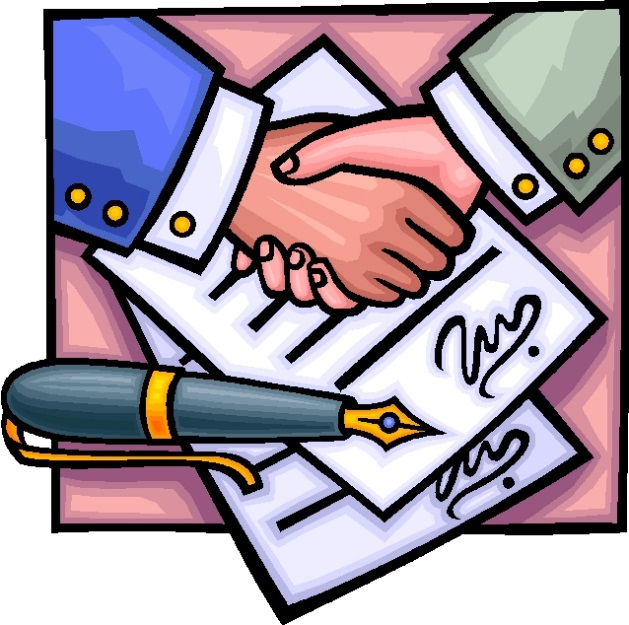 Договір підряду (цивільно-правовий) передбачає, що одна сторона (підрядник) зобов'язується на свій ризик виконати певну роботу за завданням іншої сторони (замовника), а замовник зобов'язується прийняти і оплатити виконану роботу. Предметом договору підряду є кінцевий результат, за який підрядник отримує винагороду.
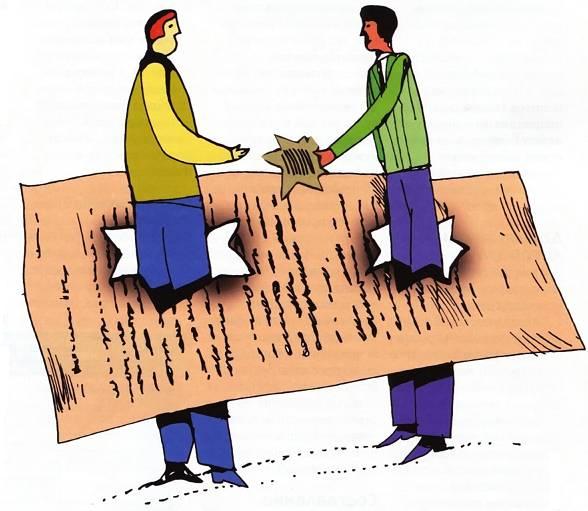 Колективний договір укладається на всіх підприємствах, які використовують найману працю між власником і трудовим колективом (ст. 65 Господарського кодексу України). У колективному договорі можуть зазначатись додаткові умови оплати праці та соціального захисту працівників. Умови колективного договору не повинні погіршувати умов передбачених  трудовим законодавством.
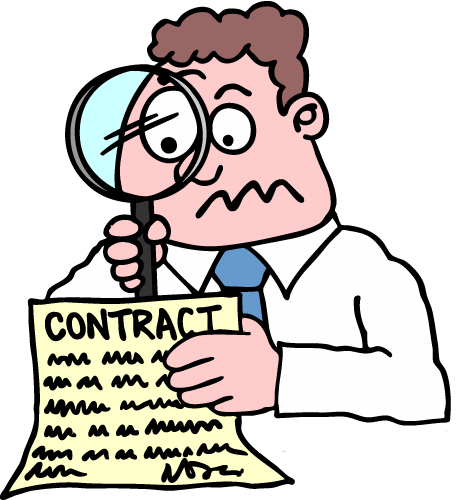 3. Поняття фонду оплати праці
ЗАРОБІТНА ПЛАТА – це винагорода, обчислена, як правило, у грошовому виразі, яку за трудовим договором власник або уповноважений ним орган виплачує працівнику за виконану ним роботу.

Нормативний документ: ЗУ “Про оплату праці” від 24 березня 1995 р. № 108/95-ВР.
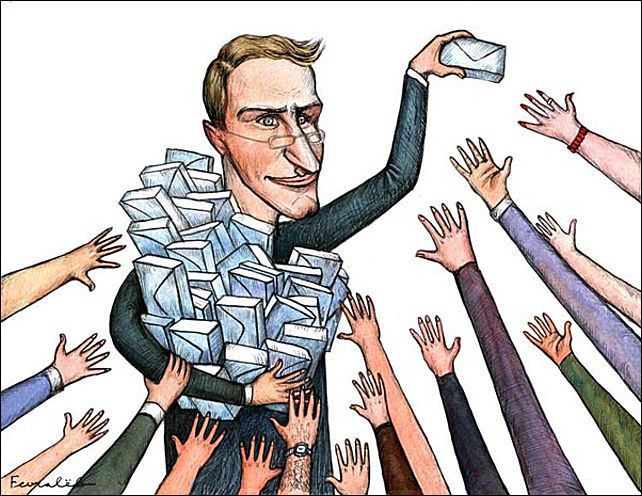 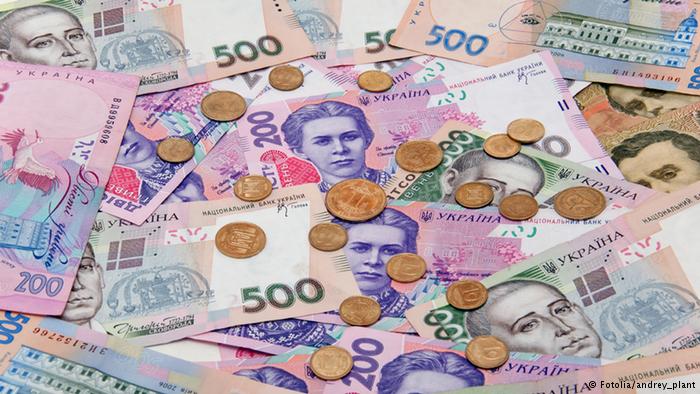 Заробітна плата
Основна заробітна плата
Інші заохочувальні та компенсаційні виплати
Додаткова заробітна плата
винагорода за виконану роботу відповідно до встановлених норм праці (норми часу, виробітку, обслуговування, посадові обов’язки), яка встановлюється у вигляді тарифних ставок і відрядних розцінок
винагорода за працю понад установлені норми, за трудові успіхи та винахідливість і за особливі умови праці, яка включає доплати, надбавки, гарантійні і компенсаційні виплати, передбачені чинним законодавством
виплата у формі винагород за підсумками роботи за рік, премії за спеціальними системами і положеннями, компенсаційні та інші грошові і матеріальні виплати, які не передбачені актами чинного законодавства або які провадять понад встановлені зазначеними актами норми
Заробітна плата і її нарахування в бухгалтерському обліку відображається на рахунках 66, 65 та 641. Самі нарахування працівникам – це 66 рахунок, який в себе включає наступні субрахунки:
661 «Розрахунки за заробітною платою»;
662 «Розрахунки за депонентами»;
663 «Розрахунки за іншими виплатами».
Відповідно до пп. 168.1.2 п. 168.1 ст. 168 Податкового кодексу: «Податок сплачується (перераховується) до бюджету під час виплати оподатковуваного доходу єдиним платіжним документом.
Відповідно до п.4.3.7 «Про затвердження Інструкції про порядок нарахування і сплати єдиного внеску на загальнообов'язкове державне соціальне страхування» №21-5 від 27.09.2010: «Платники під час кожної виплати заробітної плати (доходу, грошового забезпечення), на суми якої (якого) нараховується єдиний внесок, одночасно з видачою зазначених сум зобов'язані сплачувати нарахований на ці виплати єдиний внесок у розмірі, встановленому для відповідних платників (авансові платежі)
Необхідність виплати заробітної плати два рази на місяць обумовлена вимогами статті 115 Кодексу законів про працю України та статтею 24 Закону України «Про оплату праці» № 108/95-ВР від 24.03.1995, згідно яких:
а) заробітна плата виплачується працівникам регулярно в робочі дні у строки, встановлені колективним договором або нормативним актом роботодавця, але не рідше двох разів на місяць через проміжок часу, що не перевищує шістнадцяти календарних днів, та не пізніше семи днів після закінчення періоду, за який здійснюється виплата;
б) розмір заробітної плати за першу половину місяця визначається колективним договором або нормативним актом роботодавця, але не менше оплати за фактично відпрацьований час з розрахунку тарифної ставки (посадового окладу) працівника
Оскільки, оплата праці працівників – це ціна трудових ресурсів, задіяних у процесі виробництва, яка визначається кількістю і якістю витраченої праці, а також впливом інших другорядних факторів, виділено дві форми оплати праці:
1. Відрядна (оплата за кожну одиницю продукції чи виконаний обсяг робіт);
2. Почасова (оплата за відпрацьований час, але не календарний, а нормативний, який передбачається тарифною системою).
проста відрядна система дозволяє встановити пряму пропорційну залежність заробітку працівника від його виробітку і відрядної розцінки. Для забезпечення ефективності відрядної оплати праці важливе значення мають: наявність технічно обґрунтованих норм виробітку (часу); тарифікація робіт у строгій відповідності з діючими тарифно-кваліфікаційними довідниками; тарифний облік виробітку; суровий контроль за якістю виконуваних робіт та правильна організація праці і робочих місць;
відрядно-преміальна система дозволяє в більшому ступені реалізувати стимулюючу функцію, оскільки, передбачає премію за виконання встановлених показників преміювання. Заробіток складається з окладу за основними відрядними розцінками та премії;
відрядно прогресивна система полягає в тому, що оплата праці робітників у межах встановлених норм чи в межах базових коефіцієнтів виробітку здійснюється за звичайними, незмінними розцінками, а понад зазначені величини – за збільшеними, прогресивно-наростаючими розцінками. Нарахування такої заробітної плати здійснюється за місячними результатами роботи а обсяг продукції (роботи), виробленої понад місячну вихідну планову норму (базу);
акордна відрядна система застосовується для підсилення матеріальної зацікавленості працівників у скороченні термінів виконання конкретного обсягу робіт, здачі об’єкта в експлуатацію. Розмір акордної оплати праці визначається на основі діючих норм часу (виробітку) і розцінок. Дана система найчастіше використовується в будівництві, сільському господарстві та при аварійних роботах;
непряма відрядна система застосовується для оплати праці допоміжних працівників, зайнятих обслуговуванням основних робітників – відрядників. Їх заробіток залежить від роботи основних робітників;
проста погодинна система передбачає нарахування заробітної плати за тарифною ставкою (окладом), відповідно до привласненого йому тарифного розряду, за фактично відпрацьований ним робочий час. Вона поділяється на три групи: погодинну, поденну і помісячну;
погодинно-преміальна система передбачає, що окрім заробітку по тарифній ставці, за фактично відпрацьований час додатково виплачується премія за виконання і перевиконання конкретних показників у роботі. Ця система використовується, якщо функції робітників чітко регламентовані і може бути розрахована норма часу на кожну операцію.
Заробіток робітника при погодинній оплаті праці (Згод) розраховують як добуток годинної тарифної ставки робітника відповідного розряду (Тгод) у гривнях і відпрацьованого часу в цьому періоді в годинах (Гвідпр):Згод = Тгод х Гвідпр.Приклад 1. Годинна тарифна ставка робітника — 30,00 грн./год. У травні 2019 року він відпрацював 152 години.Місячний заробіток робітника становить:30,00 грн./год х 152 год = 4560,00 грн.
При поденній оплаті праці заробітну плату (Зд) розраховують на основі денної тарифної ставки (Тд) і фактичної кількості відпрацьованих днів (змін) (Двідпр):Зд = Тд х Двідпр.Розглянемо приклад і для такого випадку.Приклад 2. Денна тарифна ставка робітника становить 230,00 грн./дн. У травні 2016 року він відпрацював 19 днів.Визначимо суму зарплати робітника за травень 2019 року:230,00 грн./дн. х 19 дн. = 4370,00 грн.
При встановленні окладів (тарифних ставок) за місяць розрахунок заробітної плати (Зм) здійснюють виходячи з окладу (тарифної ставки) за місяць, числа робочих днів, передбачених графіком роботи за місяць, і числа робочих днів, фактично відпрацьованих цього місяця:Зм = Ом : Др х Дф,де Ом — місячний посадовий оклад (місячна тарифна ставка);Др — робочі дні (зміни) за графіком роботи за конкретний місяць;Дф — фактично відпрацьовані дні (зміни).
Приклад 3. Місячний посадовий оклад працівника становить 4000,00 грн. Кількість робочих днів за графіком роботи у травні 2019 року — 19. З 4 по 6 травня 2019 року працівник перебував у відпустці без збереження заробітної плати на підставі ст. 26 Закону про відпустки. У зв’язку з цим фактично він відпрацював 16 днів.Заробітна плата працівника за травень 2016 року становить:4000,00 грн. : 19 роб. дн. х 16 роб. дн. = = 3368,42 грн.
Пряма відрядна система оплати праціВідрядні розцінки можуть бути обчислені двома способами, викладеними у ст. 90 КЗпП. 1. Якщо застосовуються норми виробітку (зазвичай у масовому та великосерійному виробництві), розцінки визначають шляхом ділення годинної (денної) тарифної ставки, що відповідає розряду виконуваної роботи, на годинну (денну) норму виробітку:Род = Тс : Нв,де Род — відрядна розцінка за одиницю роботи;Тс — годинна (денна) тарифна ставка робітника-відрядника, що відповідає розряду роботи;Нв — годинна (денна) норма виробітку.
Приклад 4. Денна тарифна ставка на виконувану роботу 3-го розряду становить 550,00 грн. Денна норма виробітку, розрахована на 8-годинну зміну, — 10 деталей.Визначимо розмір відрядної розцінки за одну деталь:550,00 грн./дн. : 10 шт./дн. = 55,00 грн./шт.
2. Якщо застосовуються норми часу (зазвичай в одиничному і дрібносерійному виробництві), розцінку розраховують множенням годинної (денної) тарифної ставки, що відповідає розряду виконуваної роботи, на встановлену норму часу в годинах або днях:Род = Тс х Нч,де Тс — годинна (денна) тарифна ставка робітника-відрядника, що відповідає розряду роботи;Нч — норма часу в годинах або днях на одиницю продукції (виконуваних робіт).
Приклад 5. Годинна тарифна ставка на виконувану роботу 3-го розряду становить 250,00 грн. Норма часу на виробництво 1 виробу — 1,5 години.Розмір відрядної розцінки за один виріб становить:250,00 грн./год х 1,5 год/шт. = 370,50 грн./шт.
Фактичний відрядний заробіток робітника при прямій відрядній індивідуальній оплаті праці обчислюють шляхом підсумування добутків відповідної відрядної розцінки та фактично виготовленої робітником кількості деталей (виконаних операцій) за розрахунковий період:де Звідр — загальний відрядний заробіток;Родi — розцінка за одиницю продукції (одну операцію) кожного i-го виду;Офi — фактичний обсяг виробітку за кожним i-м видом деталей (виконаних операцій).
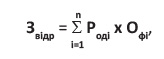 Приклад 6. Відрядна розцінка на виробництво деталі А становить 26,00 грн./шт., а деталі Б — 25,00 грн./шт. Фактично працівник виготовив за зміну:— деталей А — 5 шт.;— деталей Б — 4 шт.Денний заробіток робітника становитиме:26,00 грн./шт. х 5 шт. + 25,00 грн./шт. х 4 шт. = = 230,00 грн.
Відрядно-преміальна системаЗаробіток працівника при відрядно-преміальній системі оплати праці розраховують за формулою:Звідр-пр = Звідр + ЗпрабоЗвідр-пр = Звідр х (1 + Впр : 100),де Звідр-пр — сума заробітку при відрядно-преміальній системі;Звідр — сума заробітку, розрахована виходячи з відрядних розцінок;Зпр — сума премії за виконання (перевиконання) установлених показників;Впр — відсоток премії за виконання показників преміювання.
Приклад 7. Робітник-відрядник 4-го розряду у травні 2019 року виконав норми виробітку — виготовив 500 виробів без браку. Відрядну розцінку встановлено в розмірі 8,00 грн./шт. Положенням про оплату праці визначено, що за виконання норм без браку виплачується премія в розмірі 15 % місячного заробітку.Основна заробітна плата робітника становить:8,00 грн./шт. х 500 шт. = 4000,00 грн.Розрахуємо розмір премії:4000,00 грн. х 15 % : 100 % = 600,00 грн.Загальна сума заробітної плати за травень 2016 року дорівнює:4000,00 грн. + 600,00 грн. = 4600,00 грн.Цю суму також можна було розрахувати таким чином:4000,00 грн. х (1 + 15 % : 100 %) = 4600,00 грн.
Відрядно-прогресивна система оплати праціПри відрядно-прогресивній системі оплату праці робітника в межах установленої норми (бази) здійснюють за основними відрядними розцінками, а понад установлену норму — за підвищеними відрядними розцінками. Застосування цієї системи доцільне в тому випадку, коли за умовами виробництва необхідне перевиконання норм виробітку та виробничих завдань.Коефіцієнт підвищення відрядних розцінок установлюється спеціальною шкалою, що визначає залежність рівня розцінки від ступеня перевищення норми.
Приклад 8. Робітник-відрядник 3-го розряду при місячній нормі виробітку 200 виробів у травні 2019 року виготовив 250 виробів. Відрядну розцінку встановлено в розмірі 15,00 грн./шт. Положенням про оплату праці визначено, що за виробіток понад норму відрядні розцінки збільшуються:— при виробітку від 101 до 110 % норми — на 5 %;— при виробітку від 111 до 120 % — на 10 %;— при виробітку від 121 до 130 % — на 15 %;— при виробітку більше 130 % — на 20 %.
Розрахуємо основну заробітну плату за обсяг виробітку в межах норми, що оплачується за основними відрядними розцінками:15,00 грн./шт. х 200 шт. = 3000,00 грн.Визначимо відсоток виконання норми виробітку:250 шт. : 200 шт. х 100 % = 125 %.Таким чином, виробіток становить 125 %.
Відповідно до Положення про оплату праці за виробіток понад установлену норму в межах від 121 до 130 % відрядна розцінка збільшується на 15 %. Розрахуємо заробітну плату за перевиконання норми виробітку:(250 шт. - 200 шт.) х (15,00 грн./шт. + 15,00 грн./шт. х 15 % : 100 %) = 862,50 грн.Загальна зарплата за травень 2016 року становить:3000,00 грн. + 862,50 грн. = 3862,50 грн.
Непряма відрядна системаДля визначення непрямих відрядних розцінок використовують таку формулу:де Рн. відр — непряма відрядна розцінка;Тд — денна тарифна ставка допоміжного робітника, переведеного на непряму відрядну систему оплати праці;Нобс — кількість об’єктів (робочих місць), що обслуговуються допоміжним робітником за встановленою нормою;Он — обсяг виробництва за нормою для кожного об’єкта обслуговування.
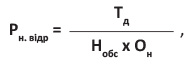 Загальний заробіток допоміжного робітника, праця якого оплачується за непрямою відрядною системою (Зн. відр), визначають за формулою:Зн. відр = Рн. відр х Оф,де Оф — фактичний обсяг виробів (робіт), вироблений (виконаний) усіма об’єктами обслуговування.
Приклад 9. Денна тарифна ставка допоміжного робітника, оплата праці якого здійснюється за непрямою відрядною системою, становить 180,00 грн. Допоміжний робітник обслуговує обладнання, на якому працюють 4 основні робітники, кожен з яких за нормою повинен виготовити 15 деталей за зміну. Фактично основними робітниками виготовлено за зміну 65 деталей.Визначимо розмір непрямої відрядної розцінки:180,00 грн. : 4 : 15 шт. = 3,00 грн./шт.Денний заробіток допоміжного робітника за фактичний обсяг продукції, виробленої основними робітниками, становить:3,00 грн./шт. х 65 шт. = 195,00 грн.
Акордна система оплати праціПри акордній системі оплату праці встановлюють не за кожну виробничу операцію (роботу) окремо, а за весь комплекс робіт, узятий у цілому (наприклад, за виконання етапу будівельних робіт, за побудований об’єкт, монтаж обладнання тощо). При цьомув обов’язковому порядку обумовлюються строки виконання робіт, які зазначають в акордному завданні-наряді.Цю систему оплати праці застосовують до окремих груп робітників у цілях стимулювання їх зацікавленості в підвищенні продуктивності праці та скороченні строків виконання робіт. Зазвичай акордну оплату використовують при проведенні робіт з ліквідації аварій, ремонтних робіт, при виконанні термінових, особливо важливих замовлень, при впровадженні нового обладнання на підприємстві.
Як правило, для визначення загальної суми оплати за акордним нарядом складають калькуляцію, у якій зазначають повний перелік робіт (операцій), що входять до загального акордного завдання, їх обсяг, розцінки на одну операцію (одиницю відрядної роботи), а також загальний розмір оплати за виконання всіх операцій акордного завдання. Загальну вартість виконання всіх операцій визначають шляхом підсумовування вартості кожного виду робіт (операцій), що входять до загального акордного завдання. При цьому застосовують норми часу (виробітку) та діючі розцінки, а в разі їх відсутності виходять з норм та розцінок на аналогічні роботи.